Figure 5 Mean (±SE) relatedness between breeding pairs compared with that between all opposite sex pairs of adults in ...
Behav Ecol, Volume 14, Issue 4, July 2003, Pages 472–480, https://doi.org/10.1093/beheco/arg040
The content of this slide may be subject to copyright: please see the slide notes for details.
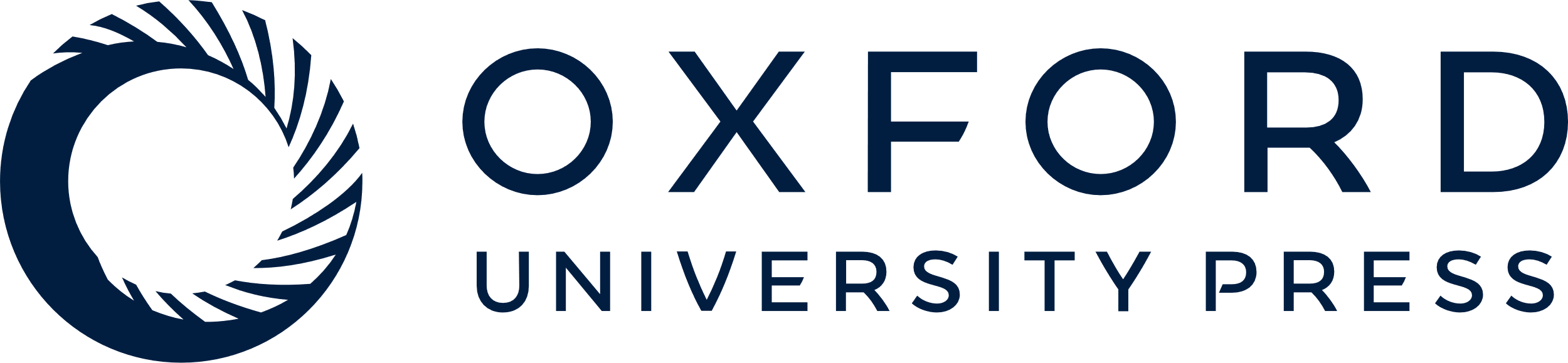 [Speaker Notes: Figure 5 Mean (±SE) relatedness between breeding pairs compared with that between all opposite sex pairs of adults in all groups (n = 16 groups)


Unless provided in the caption above, the following copyright applies to the content of this slide: International Society for Behavioral Ecology]